Приемы здоровьесберегающих  технологий в работе с детьми дошкольного возраста.
Выполнила:
учитель-логопед МБДОУ №33
Кочергина Е.В.
Дыхательная гимнастика:
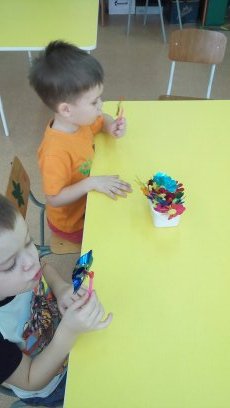 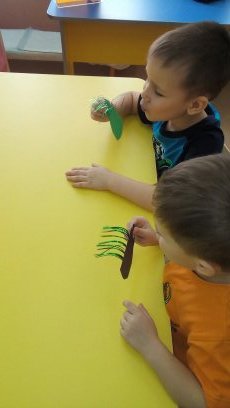 1. Учить детей прислушиваться к своему дыханию.2. Расслаблять и восстанавливать организм  после физической нагрузки и эмоционального возбуждения; регулировать процесс дыхания.3. Укреплять мышцы органов брюшной полости, осуществлять вентиляцию нижней части легких.4. Укреплять и стимулировать верхние дыхательные. пути, обеспечивая вентиляцию верхних отделов легких.5. Укреплять дыхательные мышцы всей дыхательной системы.
Артикуляционная гимнастика:
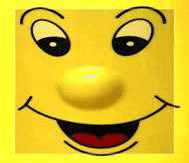 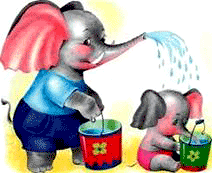 «Улыбочка-хоботок»
«Улыбка» - Удержание губ в улыбке. Зубы не видны.«Хоботок» - Вытягивание сомкнутых губ вперёд.
Улыбайся народ,Потом губы – вперёд!И так делаем раз шесть.Всё! Хвалю! Начало есть!
«Заборчик»
- Рот закрыт. Верхние и нижние зубы обнажены. Губы растянуты в улыбке.
Подъезжает шофёр,Ну, а впереди – забор.Тормозит и назад.И так восемь раз подряд.
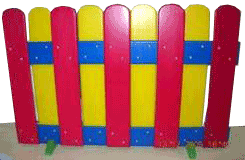 Пальчиковая гимнастика:
Пальчиковая игра «Ёжик».
Описание: упражнение выполняется сначала на правой руке, затем на левой.
Ёжик, ёжик, хитрый ёж,
на клубочек ты похож.
(дети катают предмет между ладонями)
На спине иголки
(массажные движения большого пальца)
очень-очень колкие.
(массажные движения указательного пальца)
Хоть и ростом ёжик мал,
(массажные движения среднего пальца)
нам колючки показал,
(массажные движения безымянного пальца)
А колючки тоже
(массажные движения мизинца)
на ежа похожи.
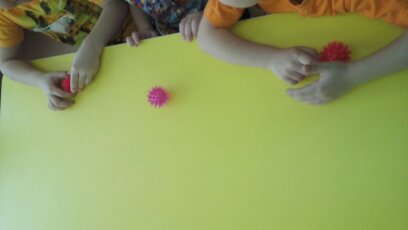 Самомассаж:
стимуляция кинестетических ощущений мышц для активизации речи; 
- развития межполушарных связей; 
- развития мелкой моторики; 
- релаксации; 
- нормализации мышечного тонуса мышц и эмоциональной сферы детей.
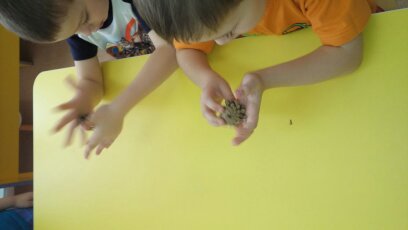 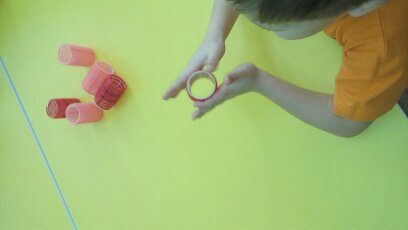 «Волшебный сундучок» 
на развитие мелкой моторики
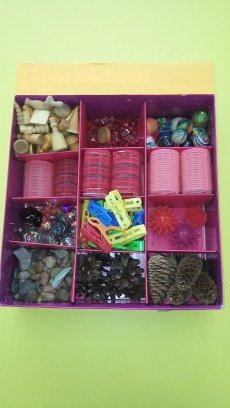 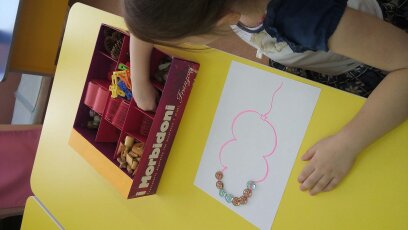 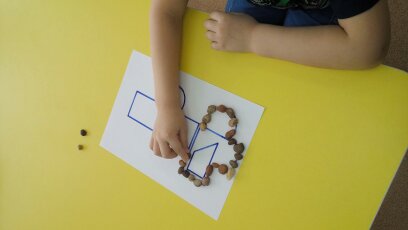 «Цветик-семицветик»:
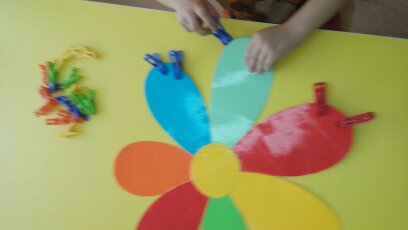 развитие координации движения пальцев рук;
дифференциация цвета.
Гимнастика для глаз:
- По четвергам мы смотрим вдаль,На это времени не жаль,Что вблизи и что вдалиГлазки рассмотреть должны.
Смотреть прямо перед собой, поставить палец на расстояние 25-30 см. от глаз, перевести взор на кончик пальца и смотреть на него, опустить руку. (Укрепляет мышцы глаз и совершенствует их координации)
- В пятницу мы не зевалиГлаза по кругу побежали.Остановка, и опятьВ другую сторону бежать.
Поднять глаза вверх, вправо, вниз, влево и вверх; и обратно: влево, вниз, вправо и снова вверх; (совершенствует сложные движения глаз)
- Хоть в субботу выходной,Мы не ленимся с тобой.Ищем взглядом уголки,Чтобы бегали зрачки.
Посмотреть взглядом в верхний правый угол, затем нижний левый; перевести взгляд в верхний левый угол и нижний правый (совершенствует сложные движения глаз) 
- В воскресенье будем спать,А потом пойдём гулять,Чтобы глазки закалялисьНужно воздухом дышать.
Закрыть веки, массировать их с помощью круговых движений пальцев: верхнее веко от носа к наружному краю глаз, нижнее веко от наружного края к носу, затем наоборот).
- Без гимнастики, друзья,Нашим глазкам жить нельзя!
«Весёлая неделька».- Всю неделю по - порядку,Глазки делают зарядку.В понедельник, как проснутся,Глазки солнцу улыбнутся,Вниз посмотрят на травуИ обратно в высоту.
Поднять глаза вверх; опустить их книзу, голова неподвижна; (снимает глазное напряжение).
- Во вторник часики глаза,Водят взгляд туда – сюда,Ходят влево, ходят вправоНе устанут никогда.
Повернуть глаза в правую сторону, а затем в левую, голова неподвижна; (снимает глазное напряжение).
- В среду в жмурки мы играем,Крепко глазки закрываем.Раз, два, три, четыре, пять,Будем глазки открывать.Жмуримся и открываемТак игру мы продолжаем.
Плотно закрыть глаза, досчитать да пяти и широко открыть глазки; (упражнение для снятия глазного напряжения)
Физкультминутки:
Дифференциация[Р-Л] Вот под ёлочкой зелёной (Встали)
Скачут весело вороны: (Прыгаем)
Кар-кар-кар! (Громко) (Хлопки над головой в ладоши)
Целый день они кричали, 
(Повороты туловища вправо-влево)
Спать ребятам не давали: (Наклоны туловища вправо-влево)
Кар-кар-кар! (Громко) (Хлопки над головой в ладоши.)
Только к ночи умолкают (Машут руками как крыльями)
И все вместе засыпают (Садятся на корточки, руки под щёку – засыпают)
Кар-кар-кар! (Тихо) (Хлопки над головой в ладоши).
Дифференциация[К-Г] Ох, ох, что за гром ?(руки к щекам, наклоны в стороны) 
Муха строит новый дом (движения рукой, имитирующие работу с молотком). 
Молоток: стук, стук (хлопки руками перед собой), 
Помогать идёт петух (шаги с наклонами в стороны).
Спасибо
 за внимание!